Hưởng ứng Lễ hội áo dài.
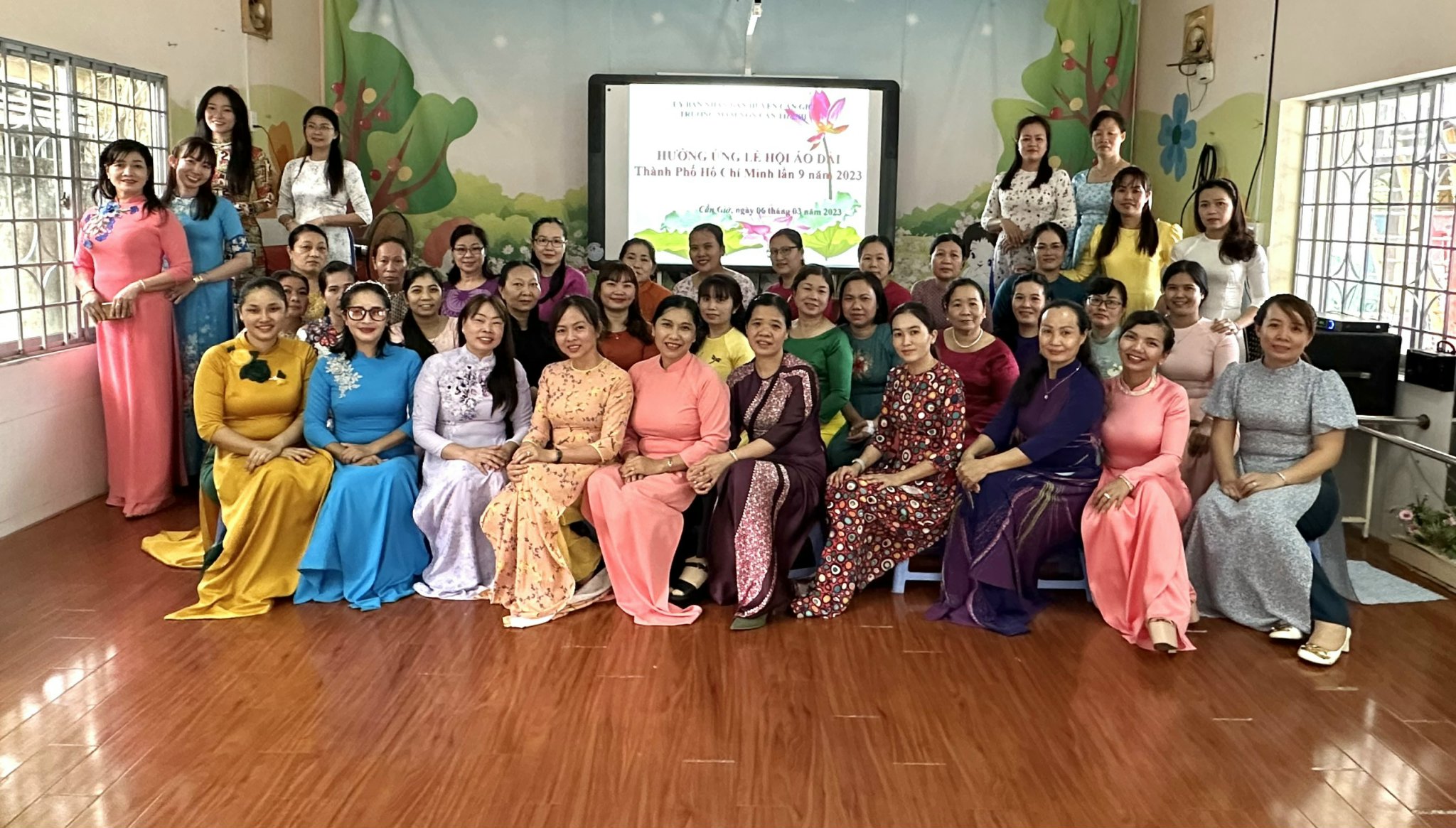 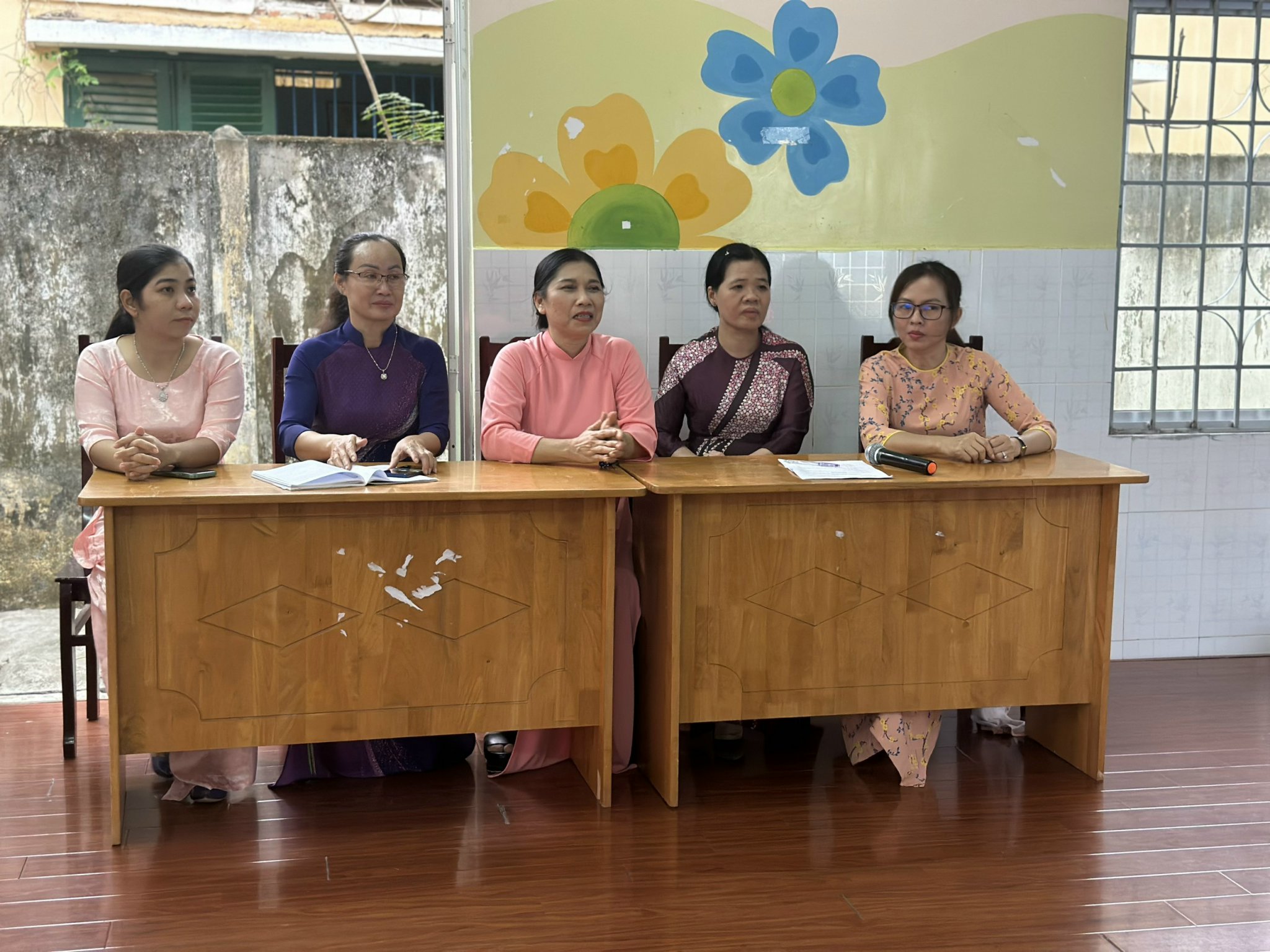 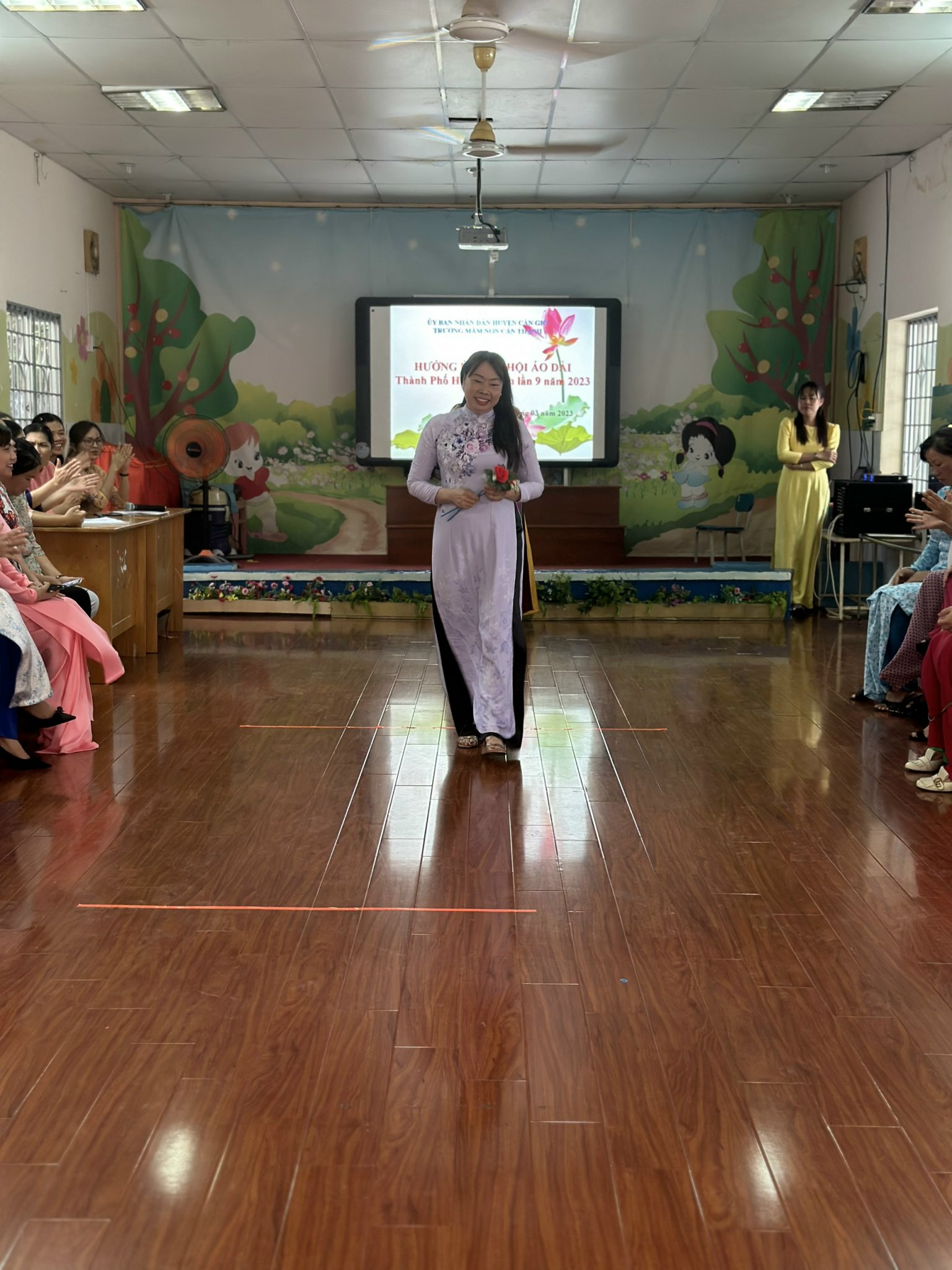 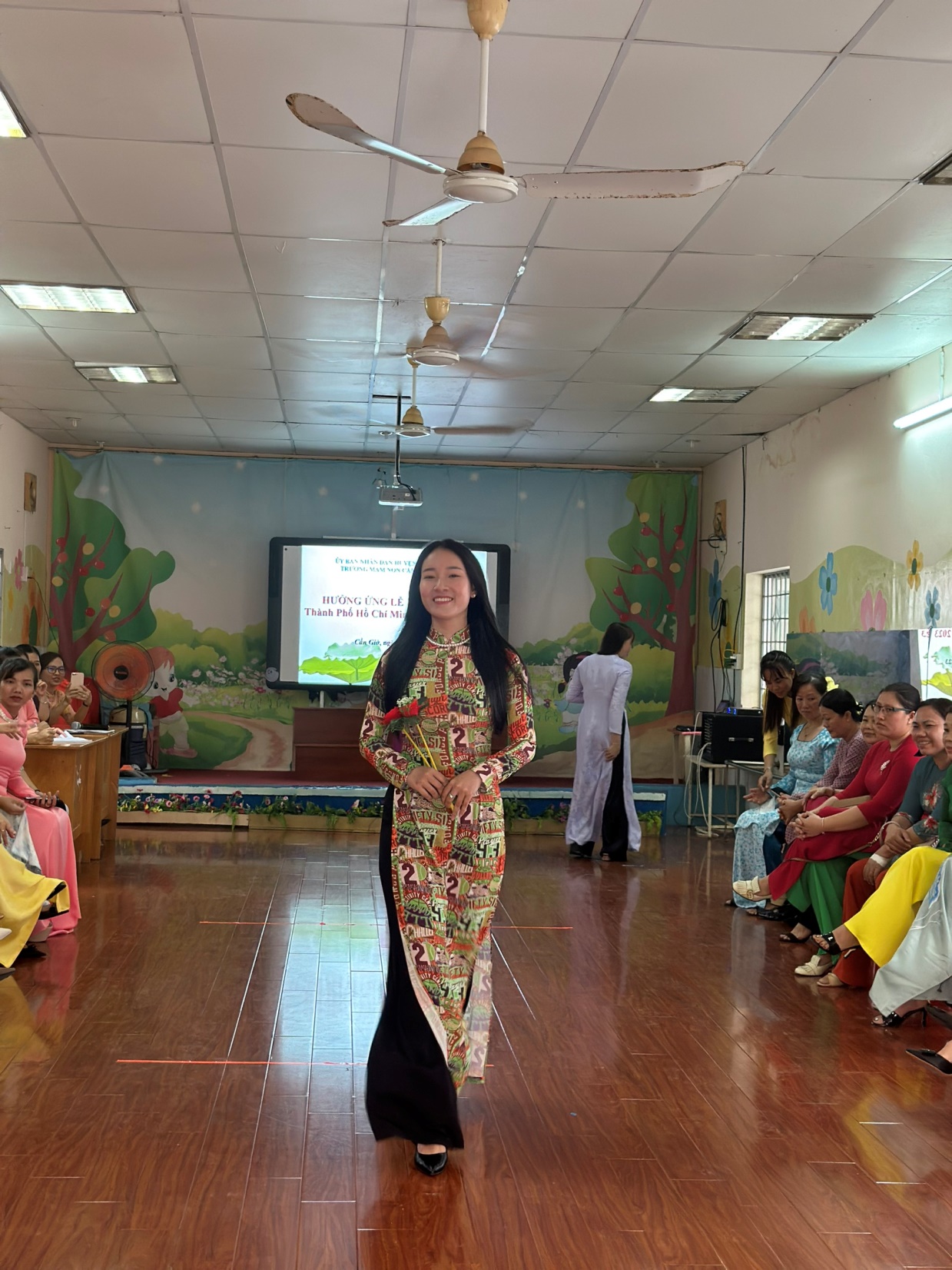 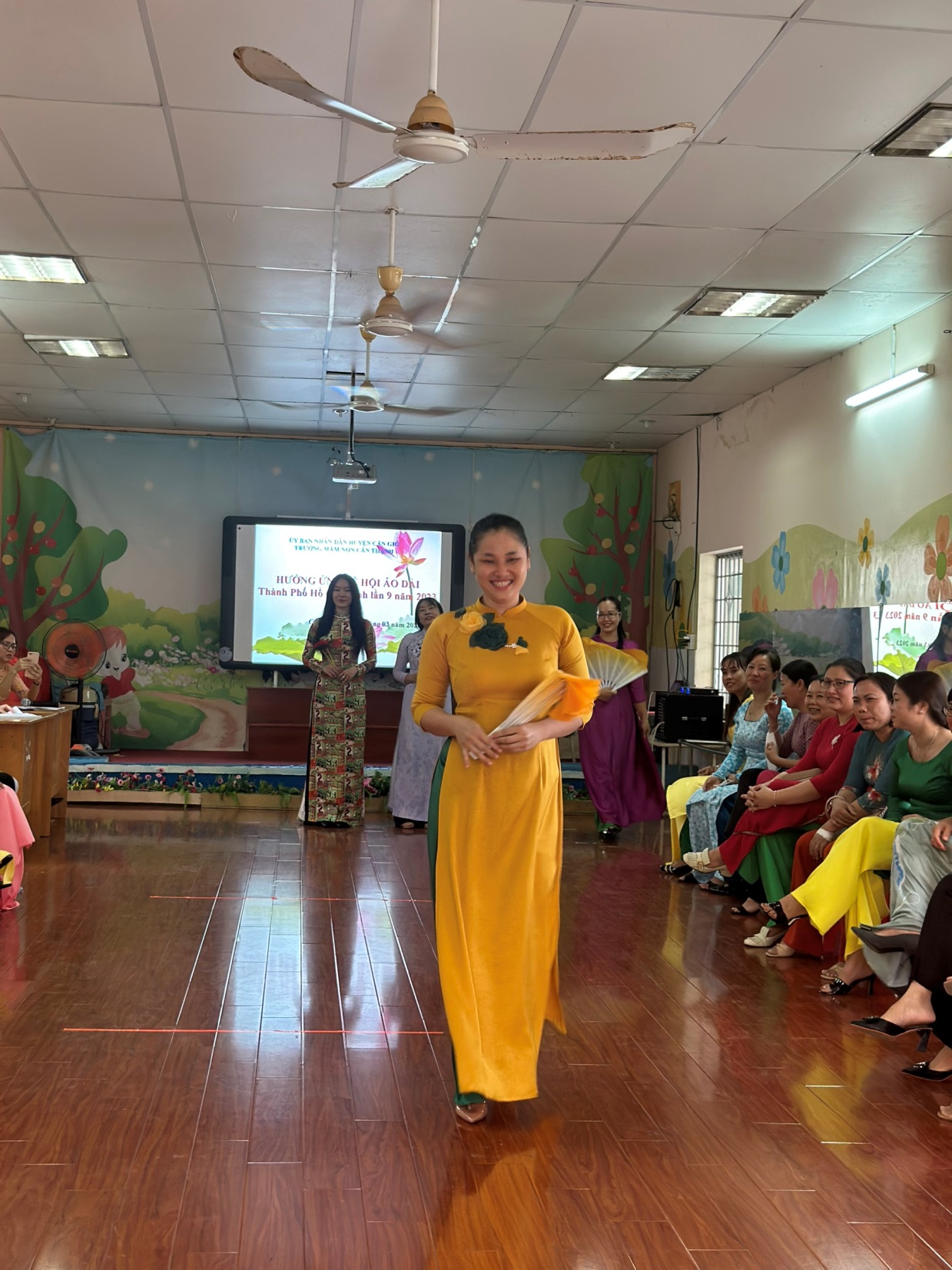 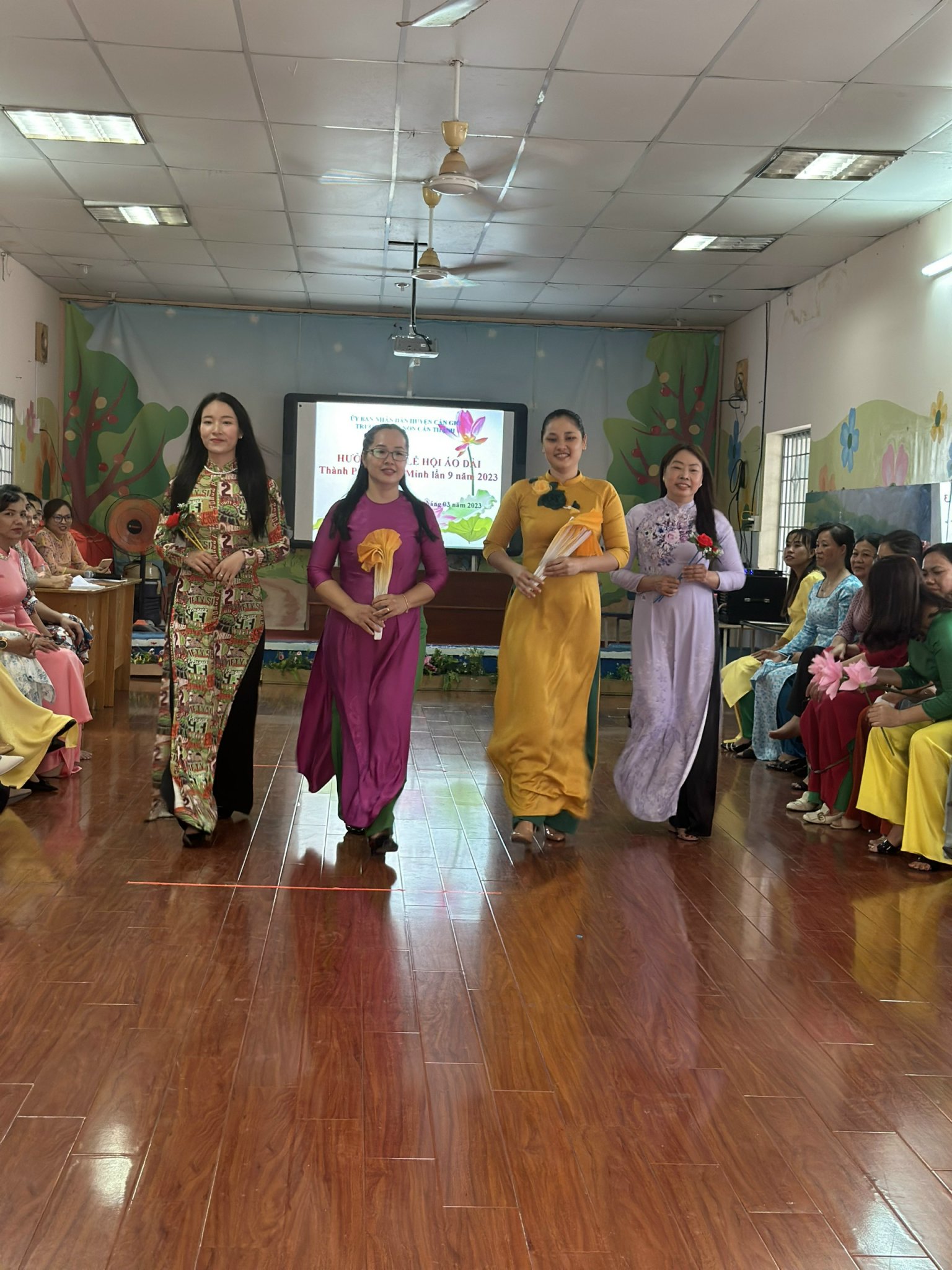 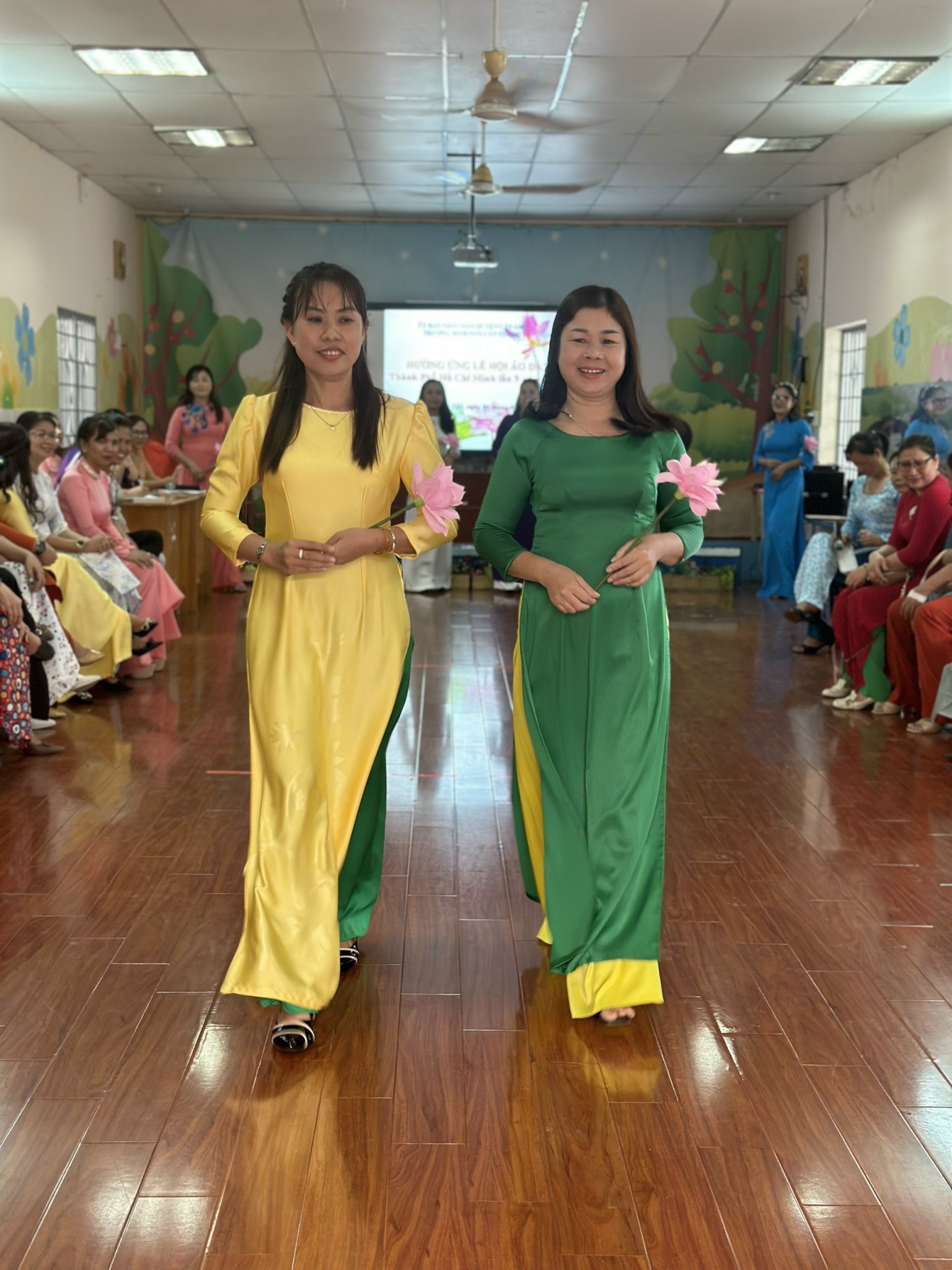 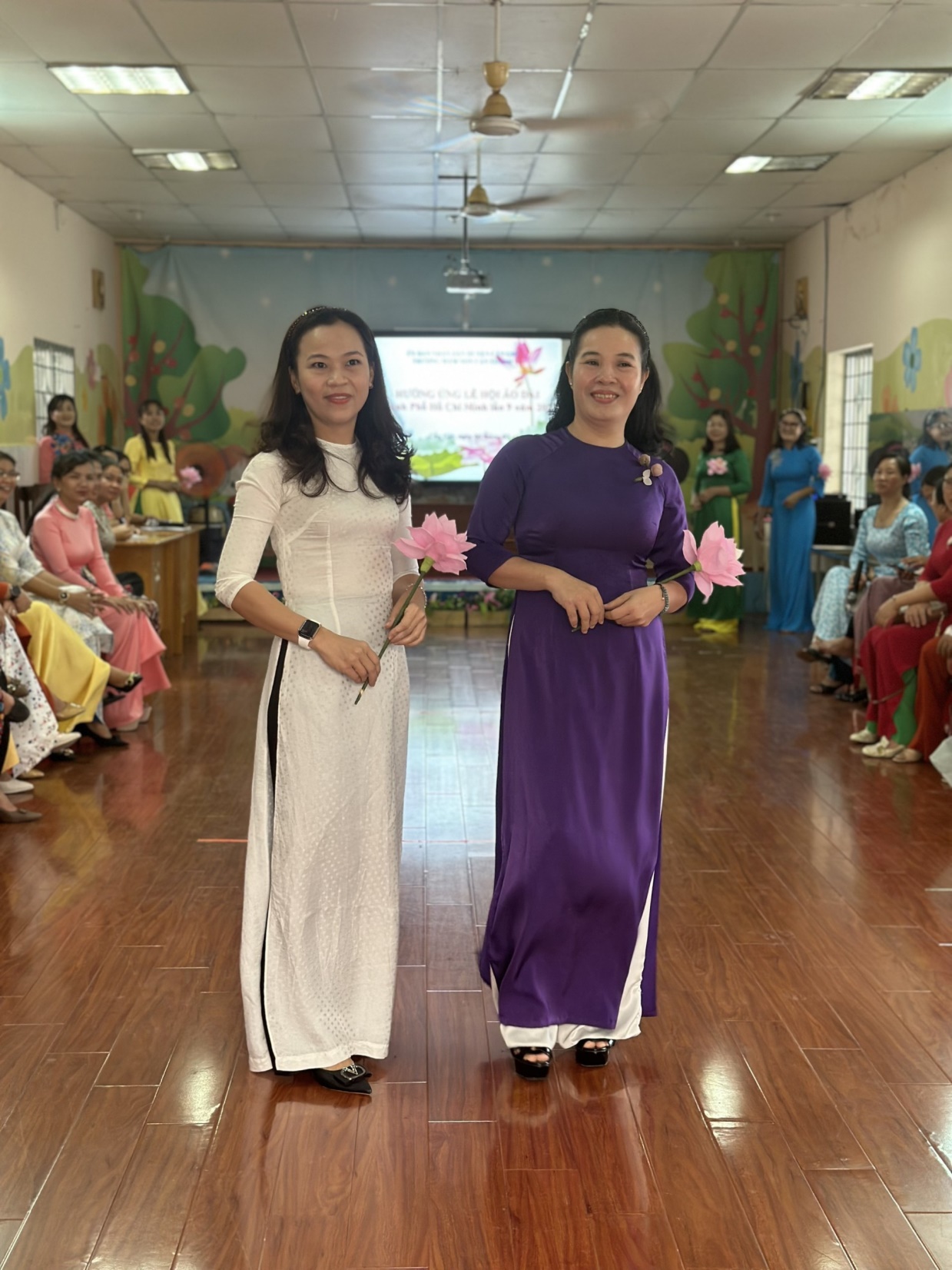 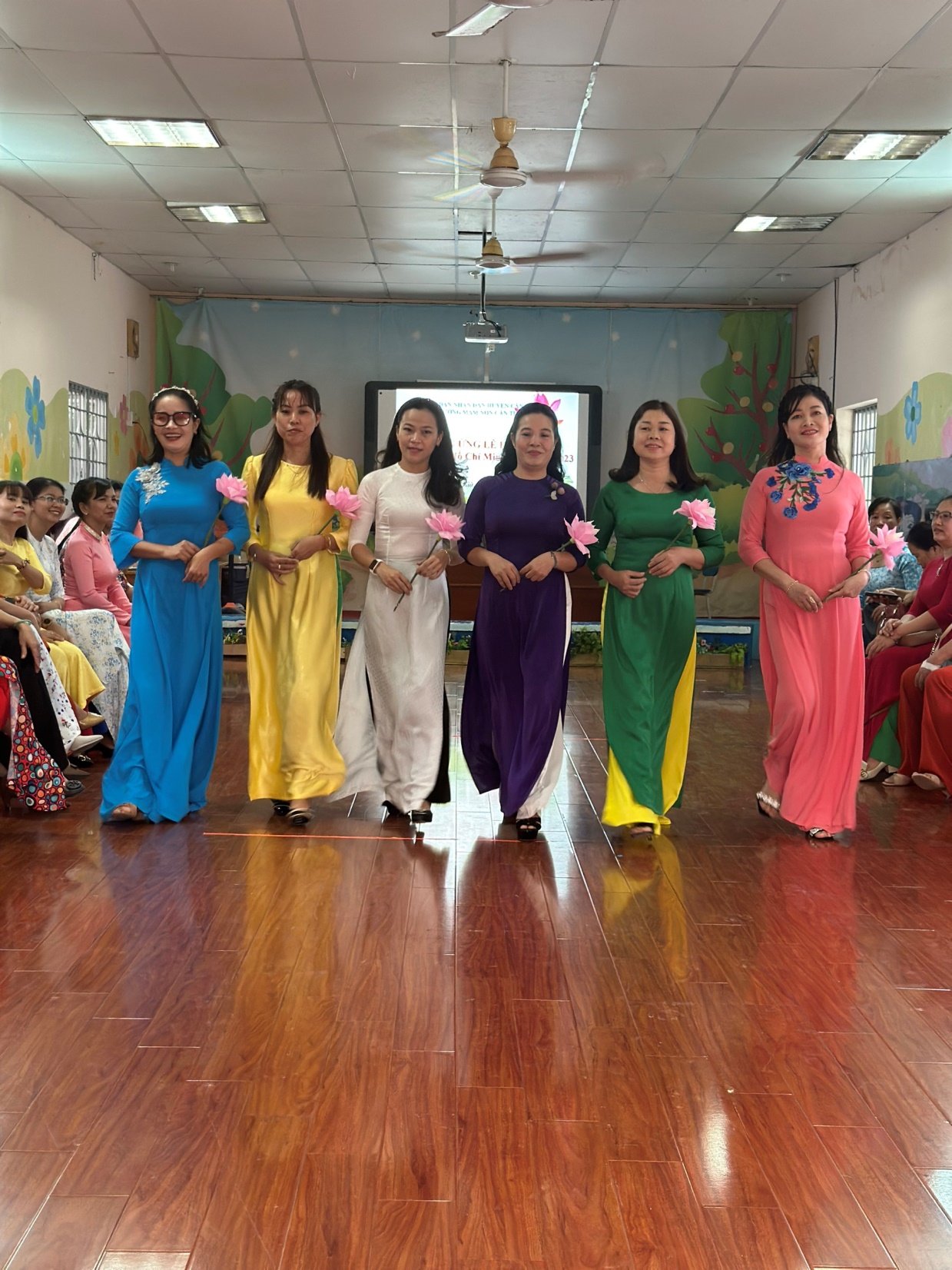 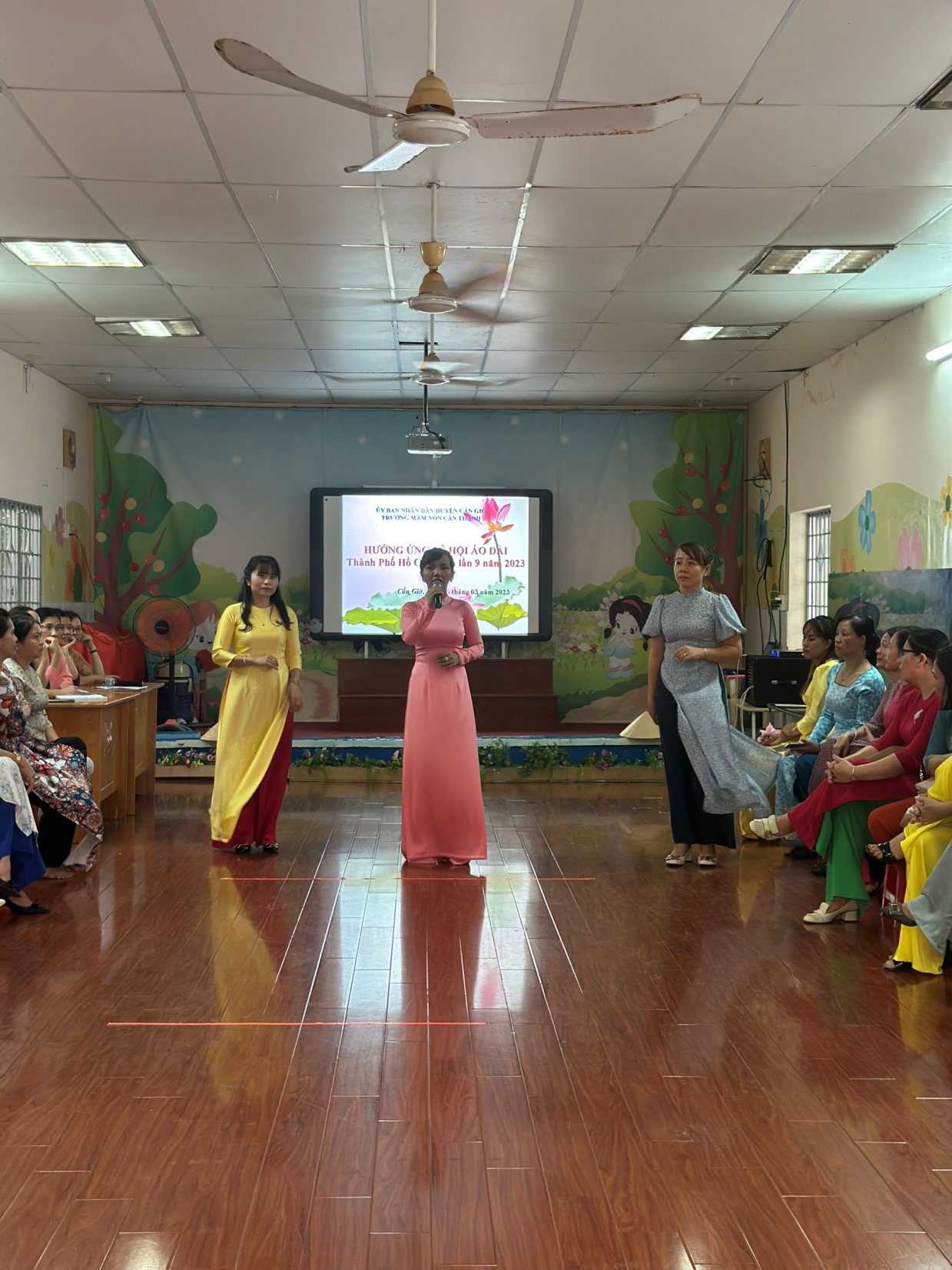 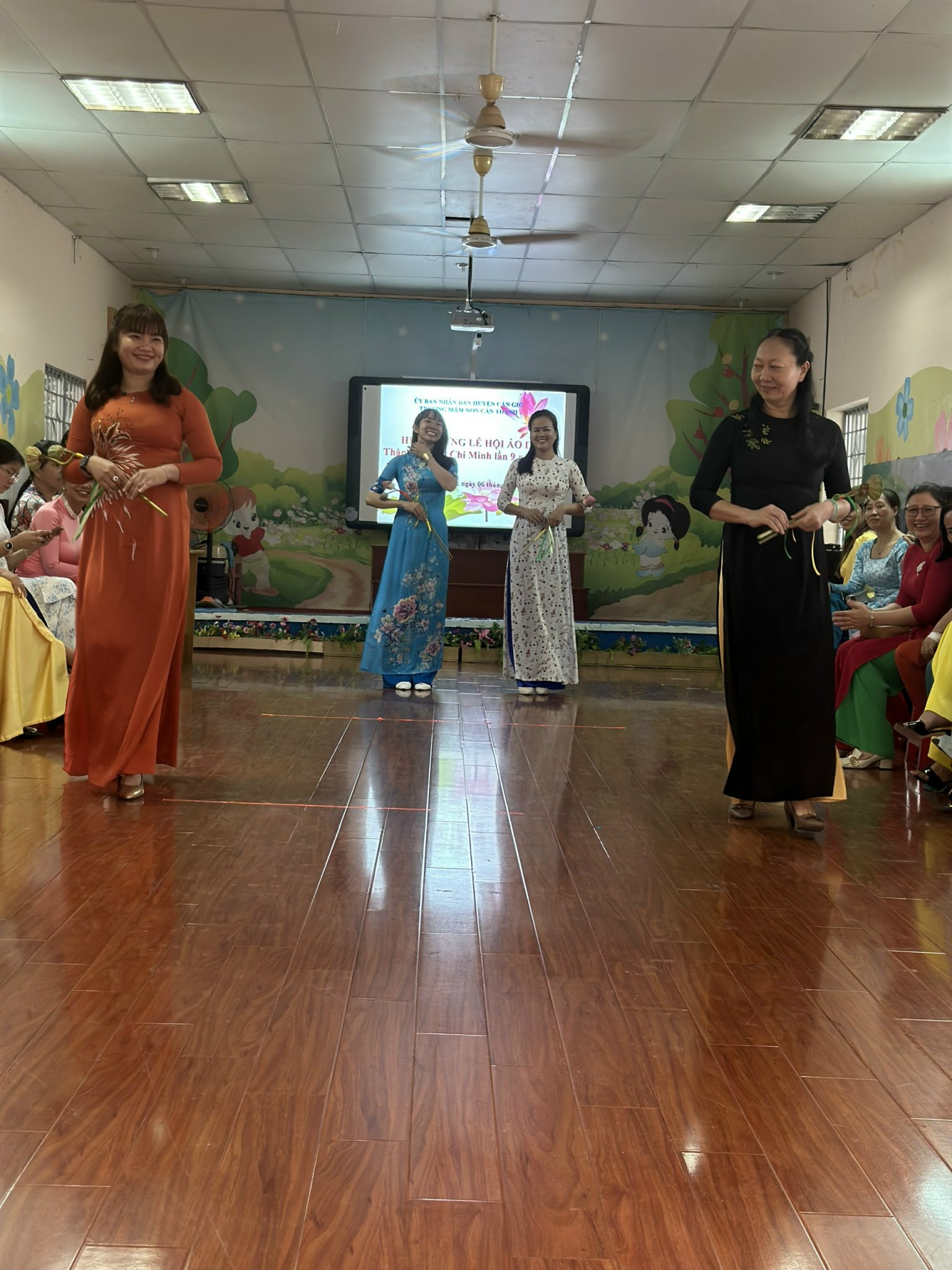 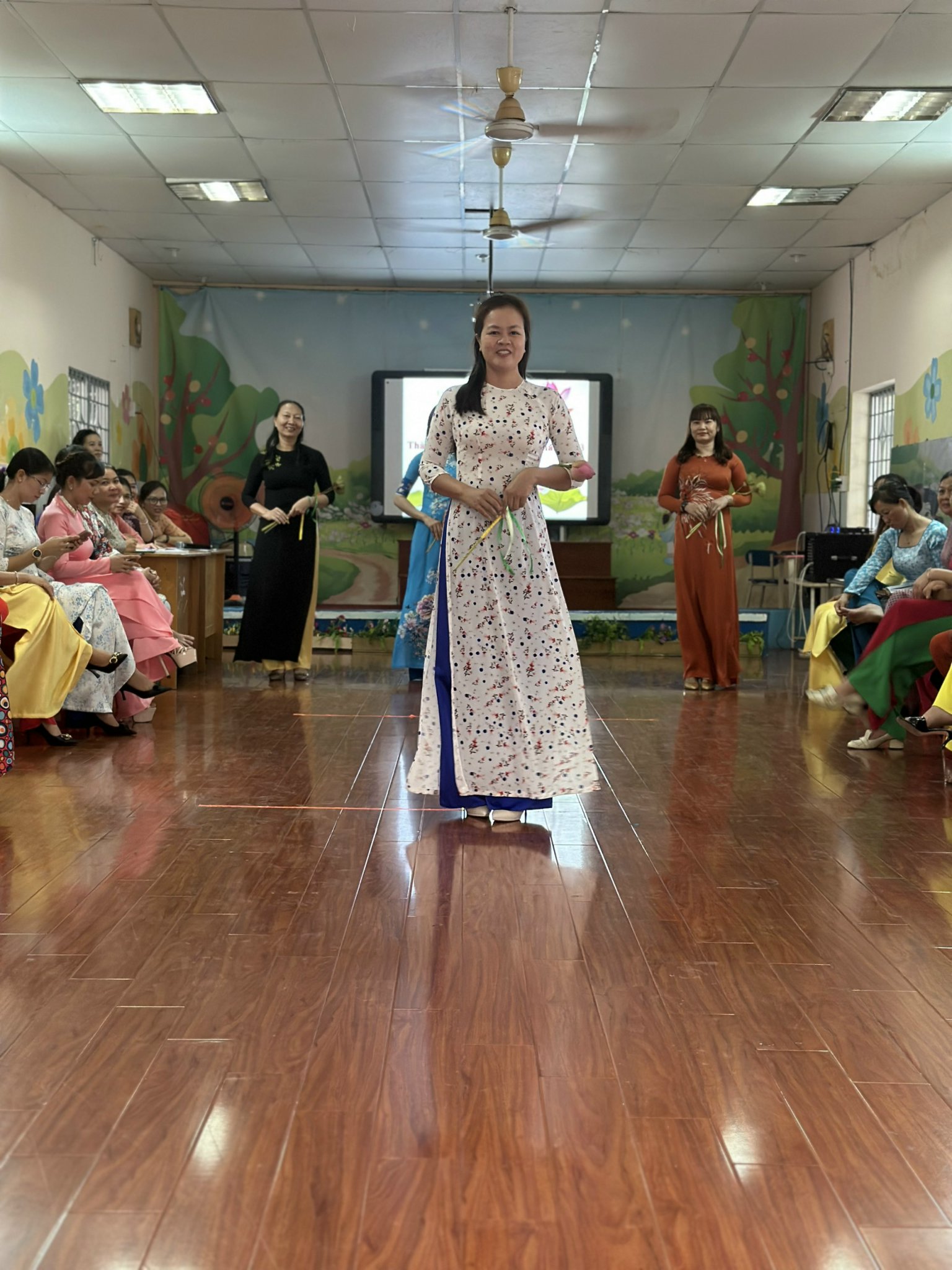 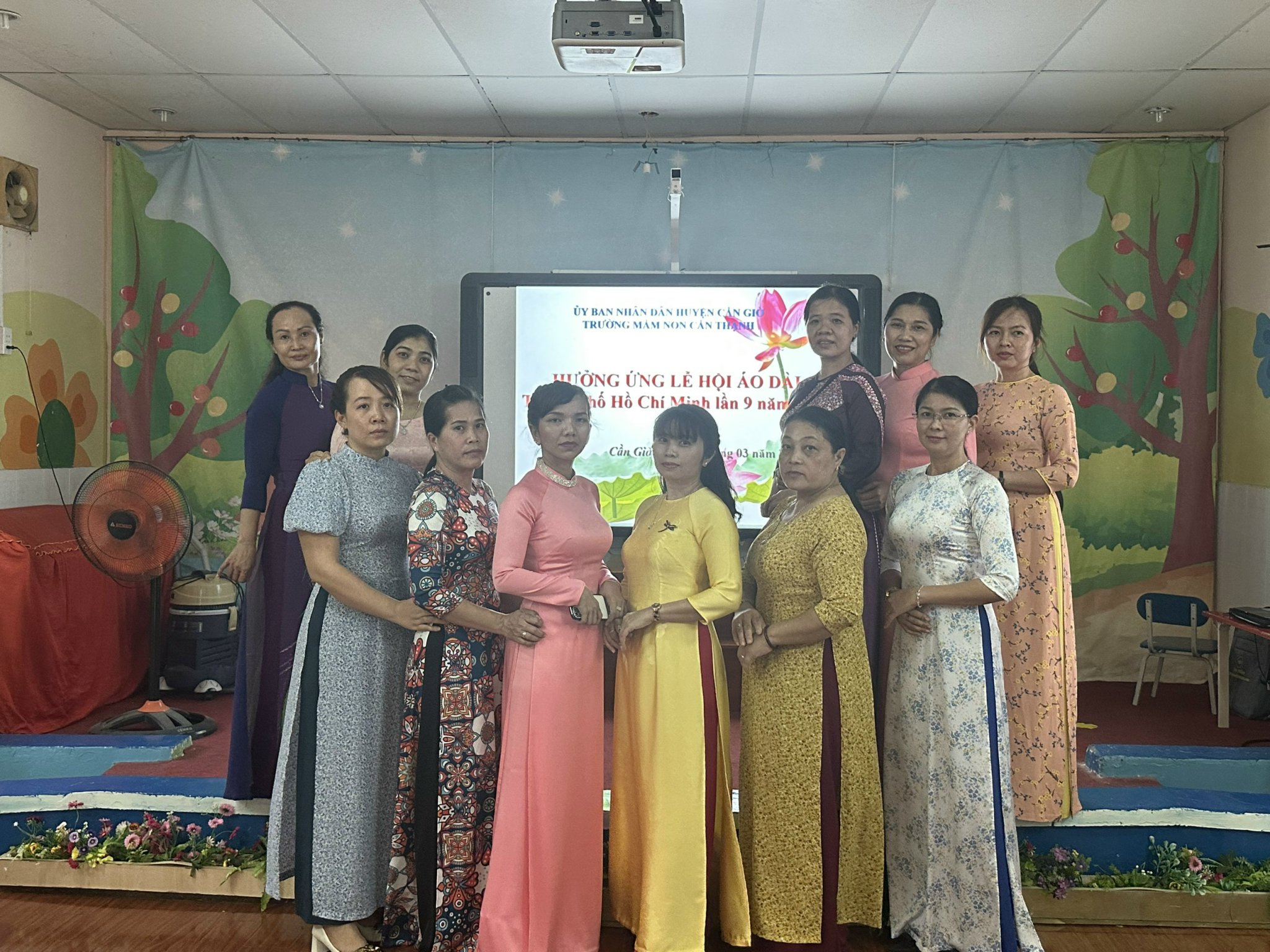 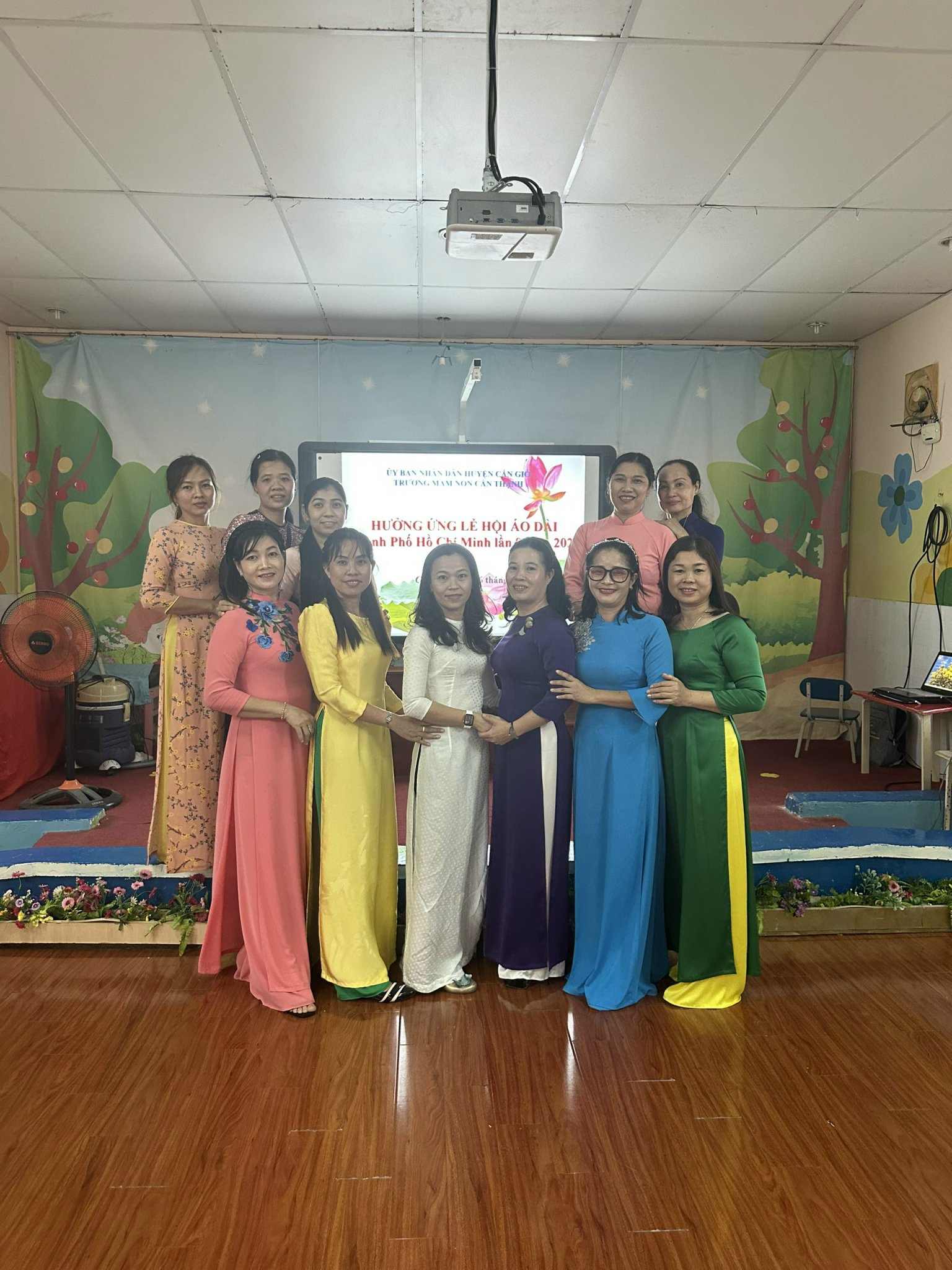 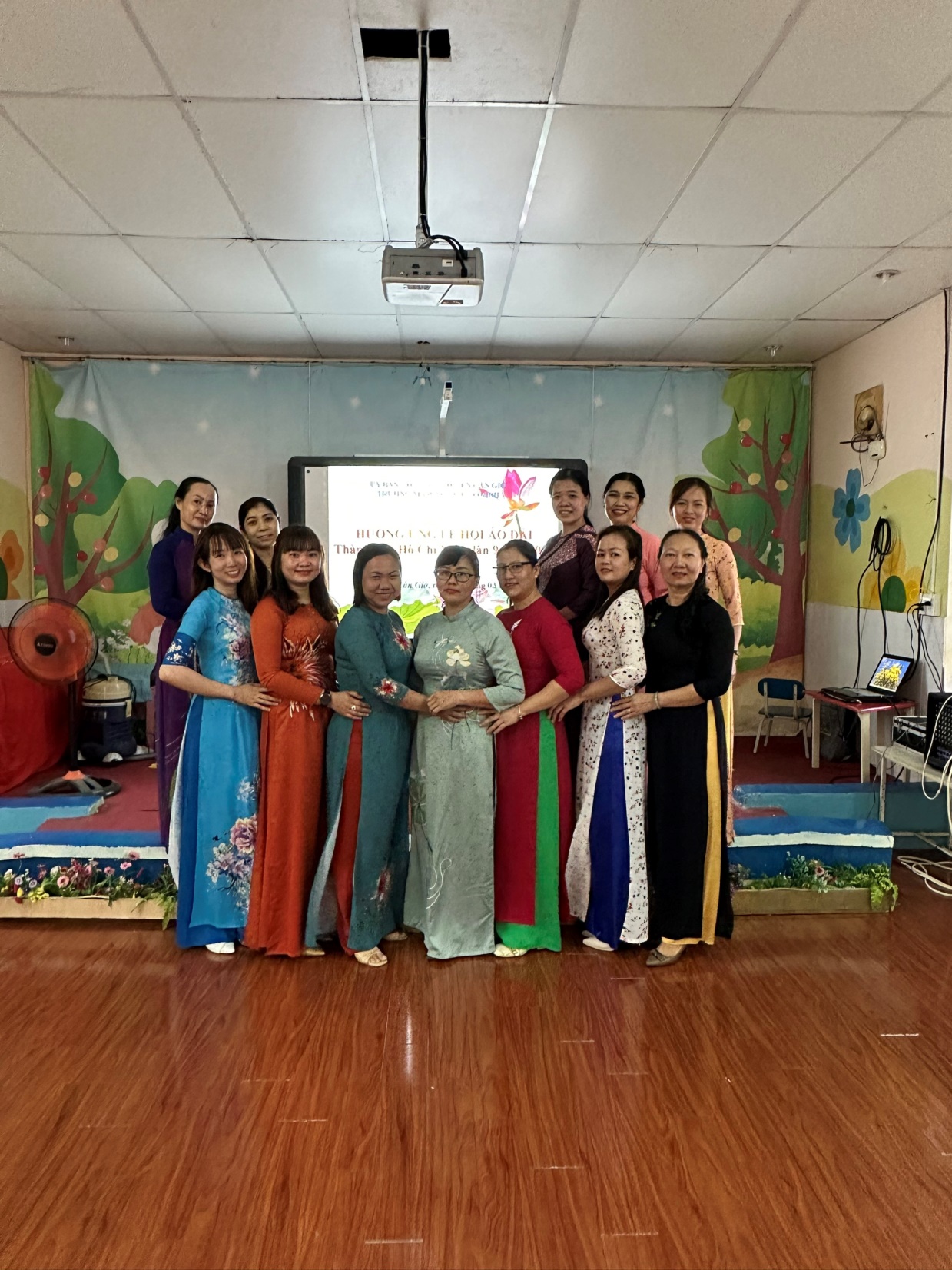 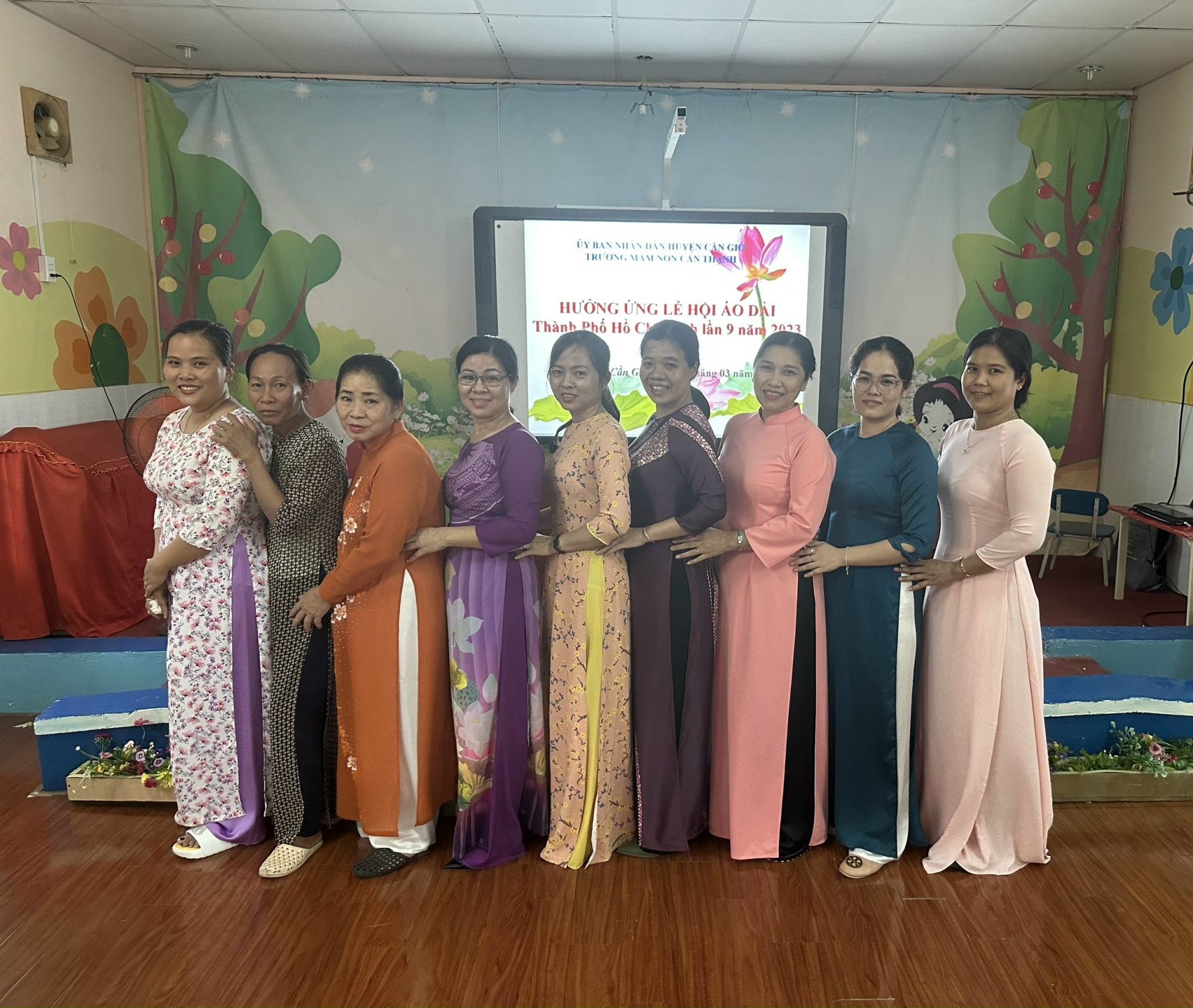 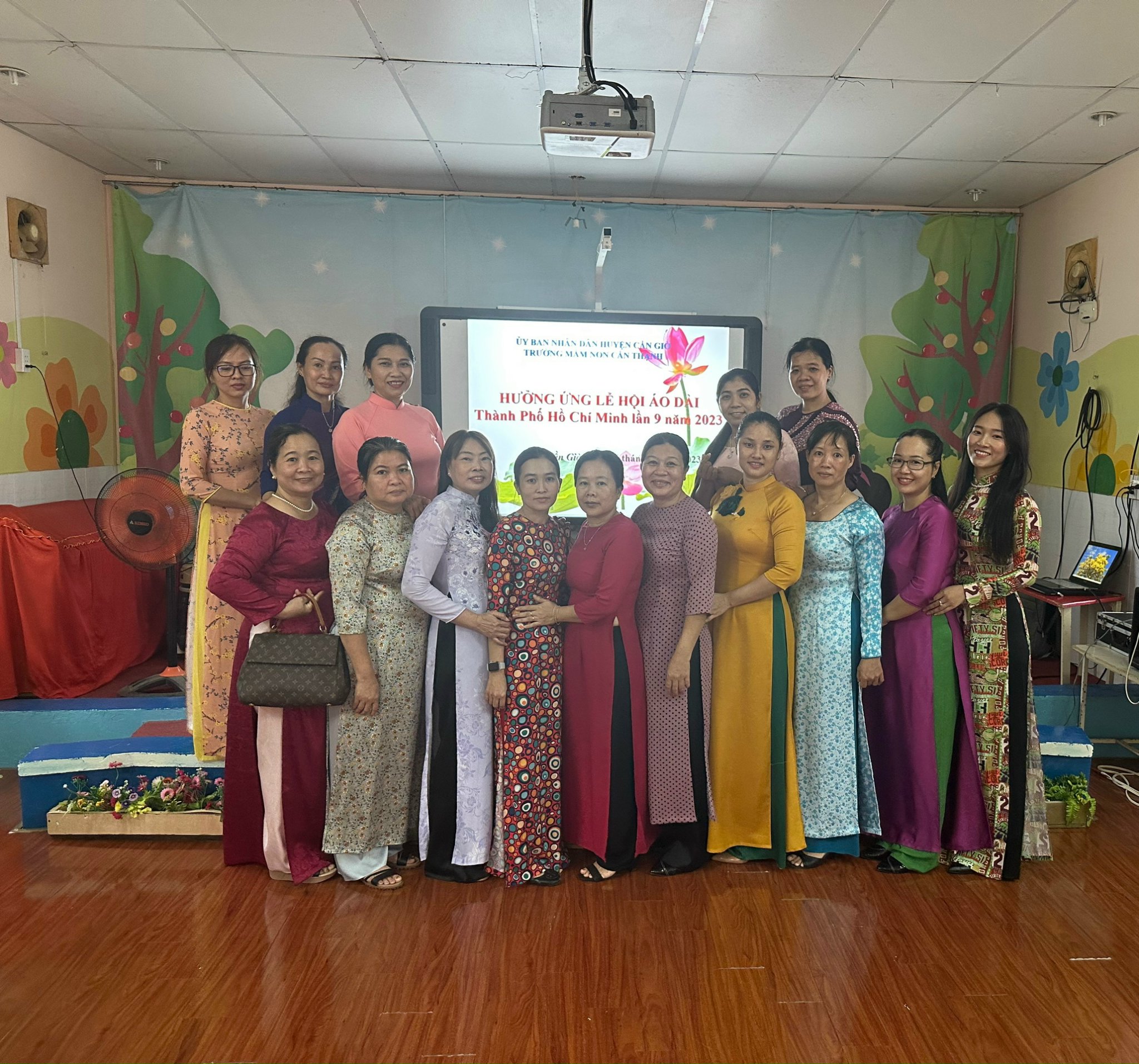